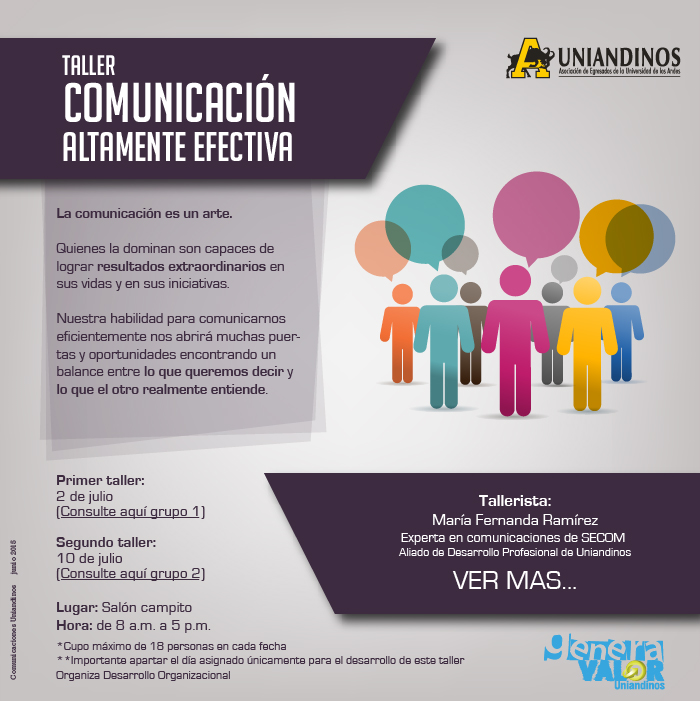 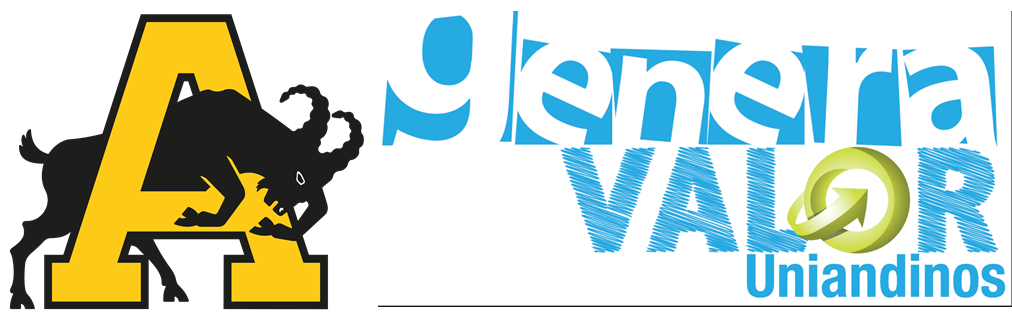 Comunicaciones 
altamente efectivas
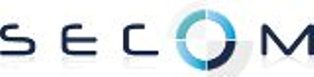 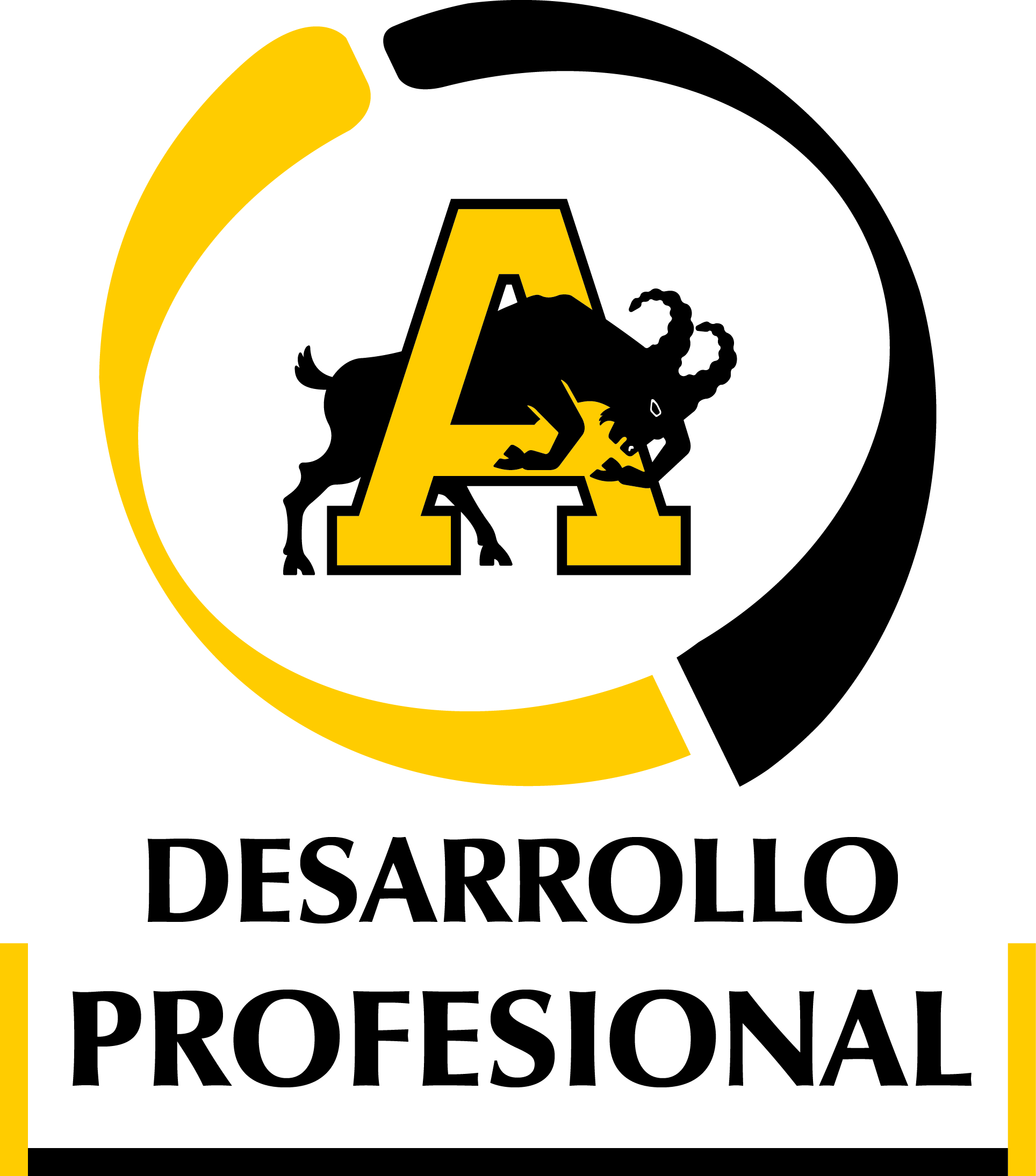 Comunicación
Niveles de 
Interpretación
de la 
Comunicación
Toda comunicación tiene dos niveles de interpretación:
DENOTATIVO (Objetivo)
	Es el significado literal y descriptivo de algo. 
	LO QUE ES, (relacionar palabra: DEnotar=DEfinir)

CONNOTATIVO (Subjetivo)
	Significado que lleva una carga emotiva u otro significado por asociación, compartida por miembros de una cultura en particular. 
	LO QUE SE, (relacionar palabra: CONnotar=CONozco)
Toda comunicación tiene dos niveles de interpretación:
DENOTATIVO (Objetivo)
	Es el significado literal y descriptivo de algo. 
	LO QUE ES, (relacionar palabra: DEnotar=DEfinir)

CONNOTATIVO (Subjetivo)
	Significado que lleva una carga emotiva u otro significado por asociación, compartida por miembros de una cultura en particular. 
	LO QUE SE, (relacionar palabra: CONnotar=CONozco)
Primer ejercicio
Realizar una presentación personal, teniendo en cuenta que lo que va a decir, es lo que quiere que quede en la mente de quienes le escuchan.
Incluya, por favor:
Algo que le molesta cuando usted  habla en público
 Algo que le gustaría que sucediera.
¿Qué nos preocupa de hablar en público?
¿Cuáles consideramos:
Nuestras debilidades
Nuestras fortalezas 

Nuestras amenazas
Nuestras oportunidades
Competencias 
Básicas 
de la 
Comunicación
COMPETENCIAS A DESARROLLAR PARA SER UN EXCELENTE COMUNICADOR
Competencia pragmática
Competencia propositiva
Competencia tímica
Competencia lingüística
Competencia cultural e ideológica
Pragmática: Es el desarrollo de capacidades para convencer y persuadir a los demás. Nuestra comunicación siempre busca, como fin último, lograr algo de alguien. Esta competencia permite que nuestra comunicación o mensaje tenga:
  Un objetivo o propósito claro y definido 
  Una actitud coherente con el  propósito
 Una posibilidad de retroalimentación
Clases de 
Comunicación
Comunicación Sinérgica
Del griego:  συνεργία
syn significa simultaneidad, y ergon que significa obra)
Acción de coordinación de dos o más causas o partes (elementos) cuyo efecto es superior a la suma de efectos individuales
Comunicación Empática
	ἐμπάθεια (empátheia), "pasión", 
	ἐν y πάθος (páthos), "sentimiento".
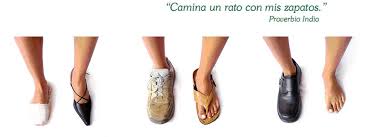 La empatía es la capacidad para ponerse en el lugar del otro y saber lo que siente o incluso lo que puede estar pensando, para percibir de la manera mas objetiva posible, el sentir del “otro”. Es escuchar tres veces
Comunicación Asertiva
Assertum = afirmar 
(la certeza de algo)
Es un modelo de relación interpersonal que consiste en conocer los propios derechos y defenderlos, respetando 
los  de los demás.
Qué
Cómo
Para qué
Comunicación asertiva
ASERTIVIDAD
Para quién
Dónde
Cuándo
Resumen
{
Denotativo
Niveles de interpretación
Connotativo
Cultural e ideológica
{
Tímica
Competencias básicas
Lingüística
Propositiva
Pragmática
Asertiva
{
Clases
Empática
Sinérgica
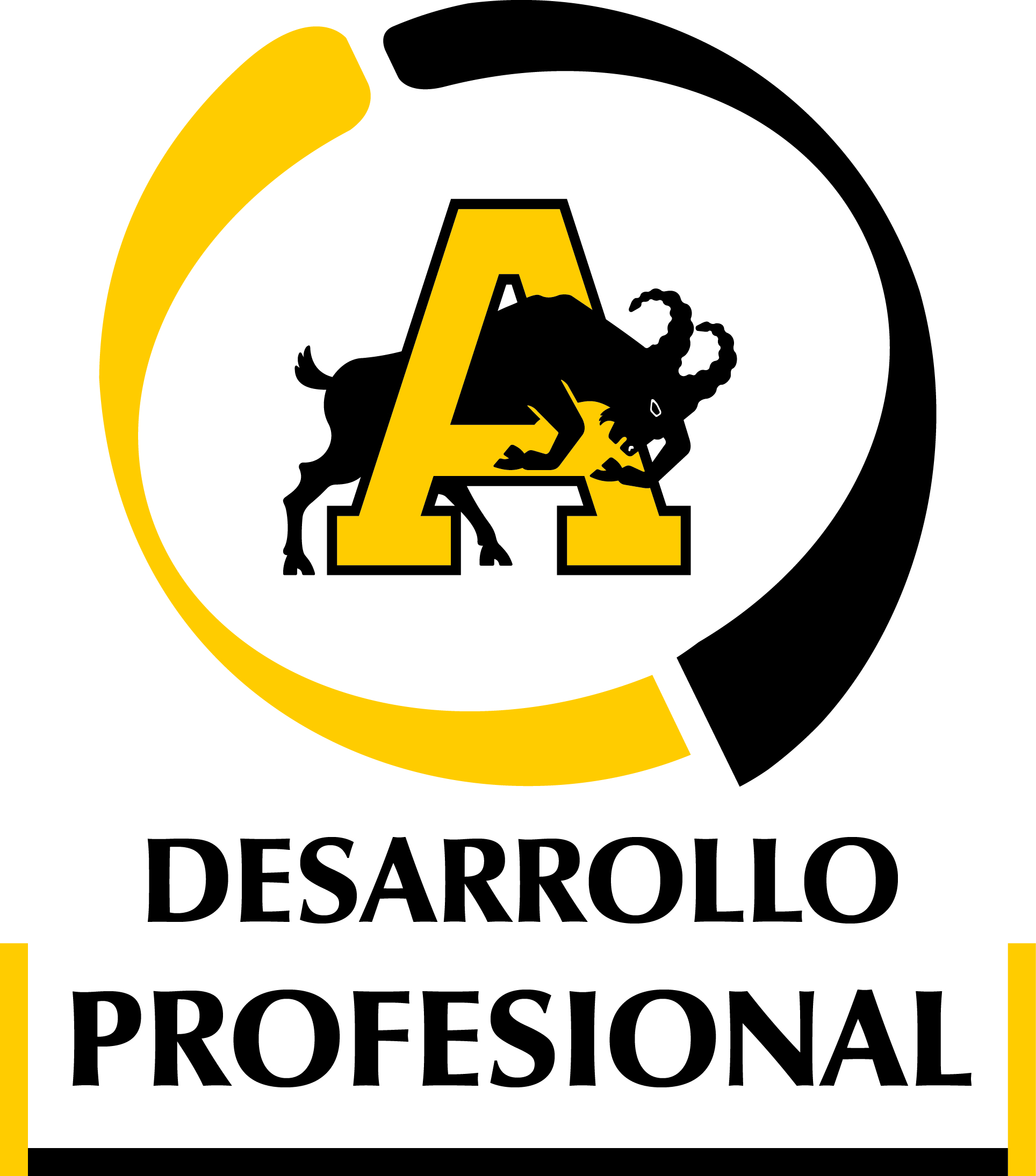 En la Comunicación efectiva
Manejo  Espacial
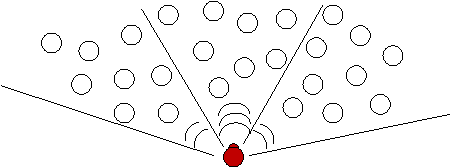 Los espacios de dominio
Verbal
No Verbal
La   Comunicación:
La expresión oral
VERBAL      
el qué     la palabra  el mensaje  
LO RACIONAL
NO VERBAL 
el cómo    la actitud   el propósito  
LO EMOCIONAL
La Cabeza: Cerebro - Rostro
LA VOZ
Brazos, manos, dedos
..
Tronco, espalda
Pies, caminar
La respiración y el estrés
Respirar es vivir
Es una función imprescindible para el buen funcionamiento orgánico
Es una función de nutrición tanto del reino vegetal como animal.
4.	La salud depende de una correcta respiración.
5.	La respiración es física, mental y espiritual.
Construcciones 
temáticas
Metodologías para construcciones temáticas
COMUN
I
CAC
I
ON
QUE:  Se  refiere al tema central y la definición de su estructura (sub-temas)
PARA QUE:  Se refiere a la definición de objetivos, generales y específicos
QUIÉN:  Se refiere a las características de los públicos a quienes nos dirigimos.
CÓMO:  Se refiere a los recursos metodológicos  y formativos que apoyan el proceso.
LUGAR Y TIEMPO: El espacio a apropiarse y el tiempo para su adecuada distribución
Qué y para qué
ESTRATEGIAS
Objetivos claros y compartidos.
2.  Temas centrales - jerárquicos – definidos.
3.  Sub-temas derivados, afines.
4.  Tiempos establecidos y distribuidos.
5.  Introducción: expectativas y alcance.
6. Cierre: conclusión y despedida.
7.  Evaluación:  Indicadores.
8.  Apoyos pedagógicos recomendados y posibles.
Segundo Ejercicio
Elegir una temática y aplicar los parámetros  hasta ahora tratados.

Tener en cuenta:
Quince minutos para:
Definir sub-temas
Ensayar la presentación
Tres minutos de presentación así:
Saludo
Expectativas
Desarrollo
Cierre
Escucha 
Activa
La importancia del silencio
Deténgase antes de responder. 
Muchas veces, si espera antes de responder, el interlocutor posiblemente continuará hablando y brindará más información que puede resultar útil o interesante.
Silencio verbal - Acepta
Silencio mental - Reconoce
Silencio emocional - Comprende
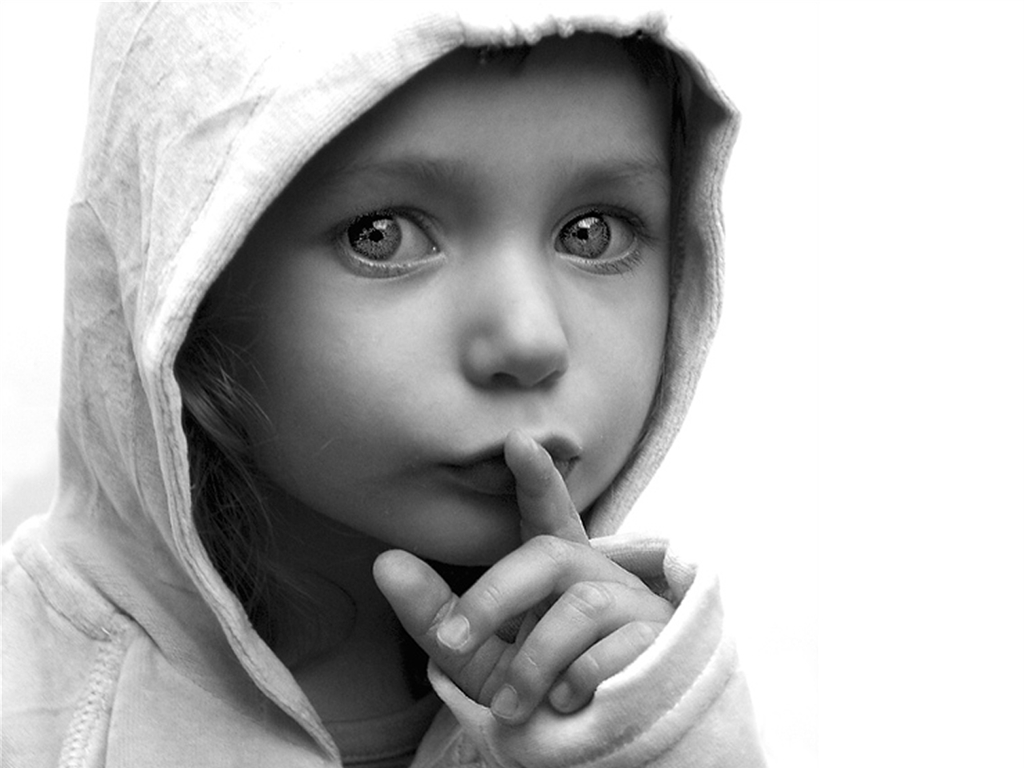 VALORES
Ética
Responsabilidad
Respeto
Compromiso
Discreción
Confidencialidad
PRINCIPIOS
Autocontrol	
Presentación personal
Oportunidad
Relaciones interpersonales
Comunicaciones transparentes
Valorar la diversidad
Escuchar        Cordialidad 
Ser  Equipo
Autogestionar
Manejo de objeciones
32
El temible momento 
de las objeciones
Las objeciones aparecen como ese monstruo que lanza por el abismo de las dudas nuestro tesoro de fe y confianza.  No se preocupe suelen ser sólo fantasmas, fáciles de eliminar  y olvidar.
¿Por qué ocurren?
33
Pág. 4
No se despierta el interés del auditorio
Necesitan información más clara y comprensible
Tienen dudas y no se atreven a pedir explicación
Quieren reafirmar lo estudiado
El tema no responde a sus expectativas
El instructor o acompañante no ha desarrollado empatía.
¿Cómo resolverlas?
Pág. 4
ESCUCHE: Responda sólo cuando haya escuchado TODA la inquietud
NO TRATE DE DEFENDERSE, pocas veces la objeción es contra usted, y cuando sea así simplemente sea humilde
REPITA LA OBJECIÓN: manifieste comprensión, paciencia y sobre todo interés.
FORMULE PREGUNTAS que le ayuden a concretar la objeción.  Así su respuesta se podrá aproximar a la duda de su oyente.
HAGA EMPATÍA CON LA DIFICULTAD, logrará que las respuestas y soluciones sean más asertivas e independientes de sus emociones, aunque usted crea que tiene la razón y tal vez -  sólo tal vez - la tenga.
OFREZCA ALTERNATIVAS que le ayuden a “llegar a un acuerdo” de ganar-ganar
Tercer ejercicio
Con la historia seleccionada el grupo debe preparar una presentación de tres minutos, para exponer sus conclusiones respecto al análisis realizado.

En la presentación DEBEN PARTICIPAR TODOS LOS MIEMBROS DEL GRUPO y se debe mantener la metodología  aprendida.